Helping Students Transition Into Online Courses
Modeling Skill Sets


Organizing & Focusing 
Unpacking  and Chunking Assignments
Presentation by:  Xinia Foster
FIU English Department
Writing and Rhetoric
Organizing & Focusing Students
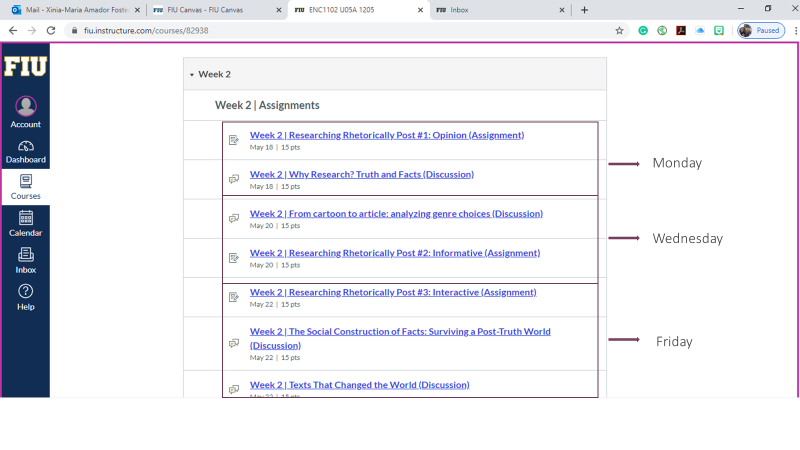 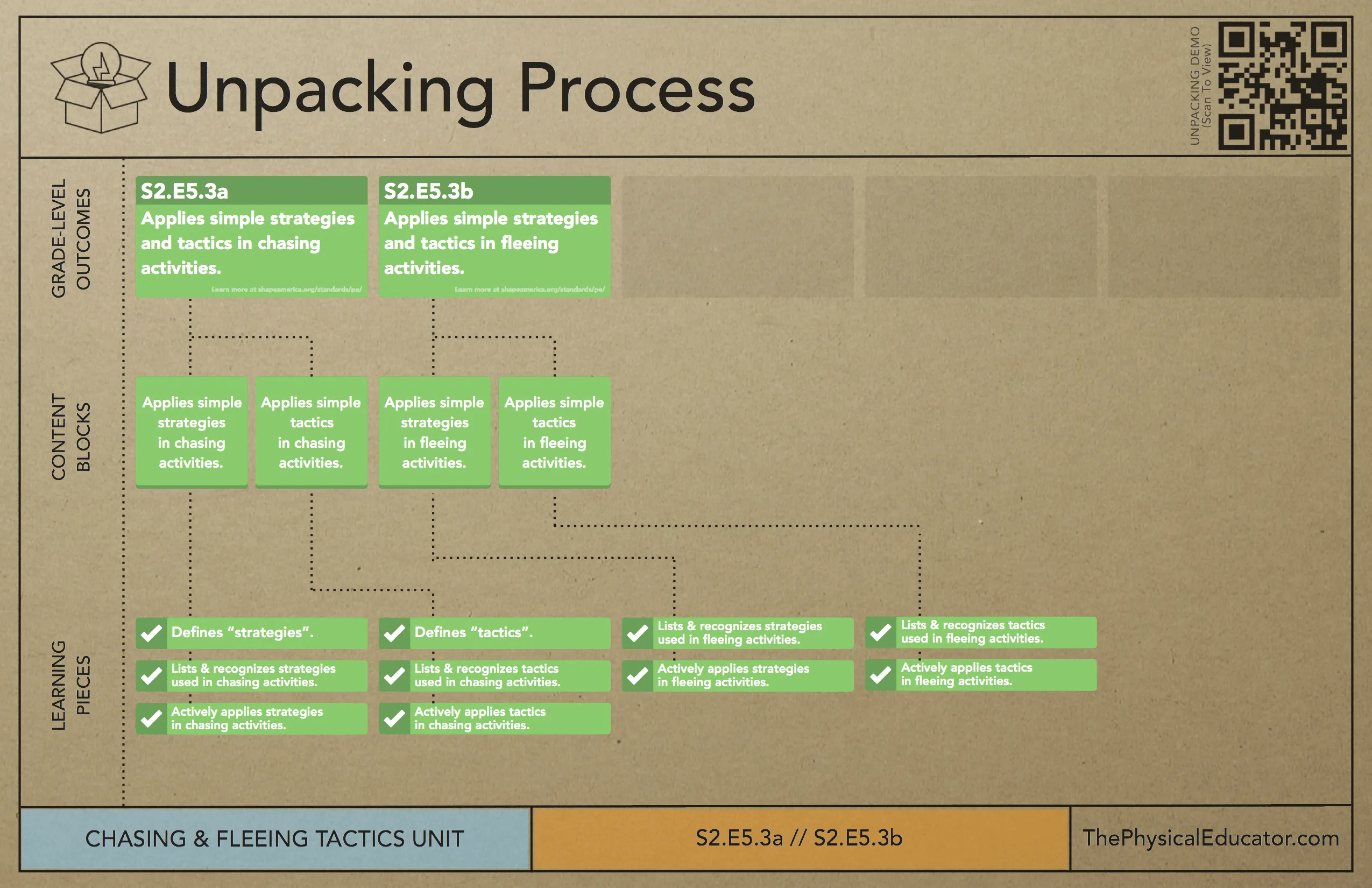 Scan Assignment sheet
Read the assignment one time to become familiar with the assignment.
Then re-read the assignment for big picture information: outcomes/expectations/tasks
Chunking the assignment
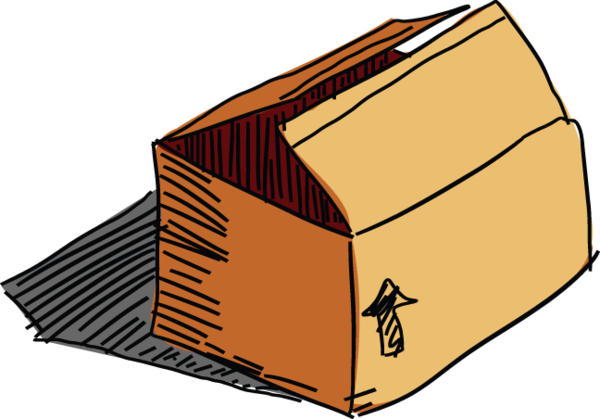 Modeling Unpacking Assignments
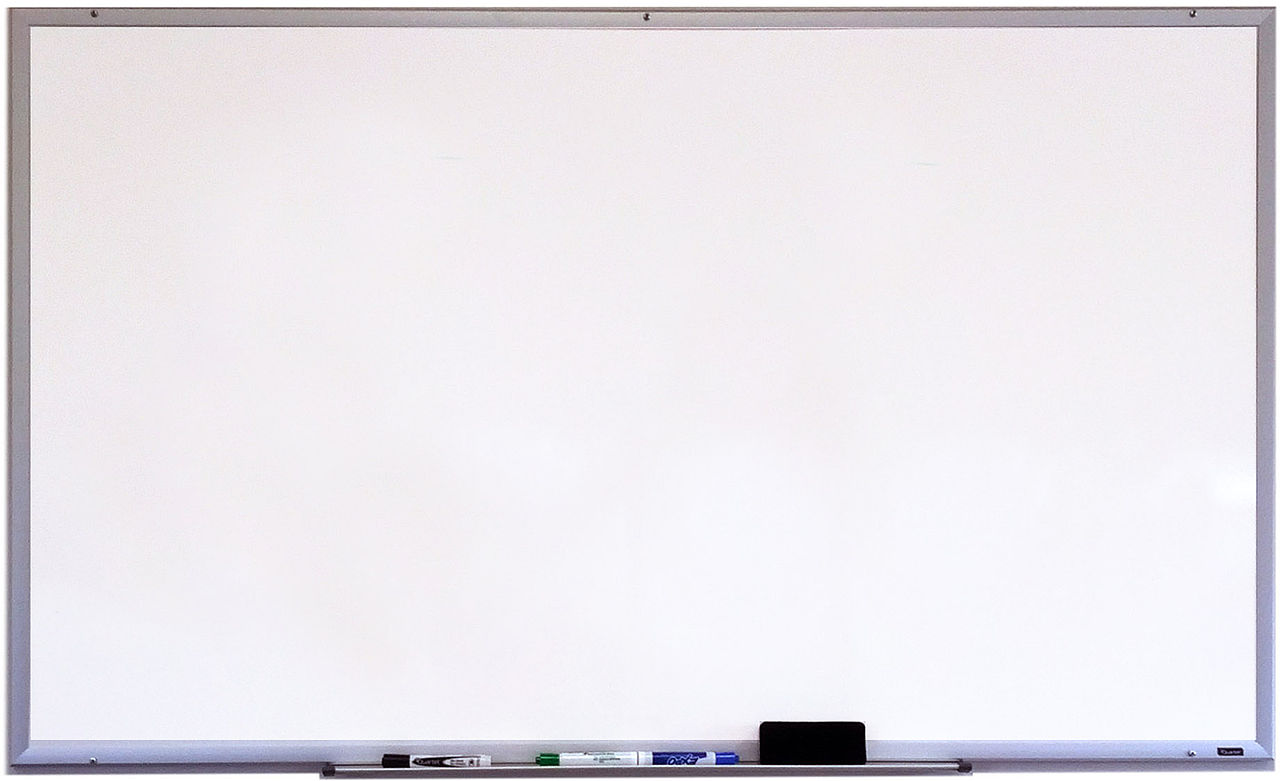 “Simplify, simplify.”   Henry David Thoreau
In other words…

Task:  
I’m going to follow a conversation of a social movement or influential organizations
I should look to see HOW they are responding

Questions To Address:
What specific conversation am I going to follow?
Think about why am I selecting this particular conversation? 
What connection does this organization/movement have to me on personal, academic, and/or professional level?


Discussion Portion
Comment on two classmates’ posts. 
What is interesting about their post?
Do I feel their topic matches the assignment sheet (be specific)?
How their topic can be refined, improved, rethought?
Model Chunking an Assignment